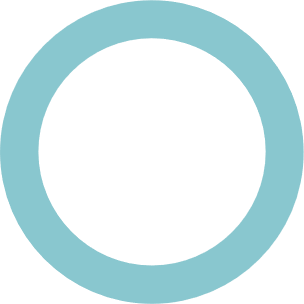 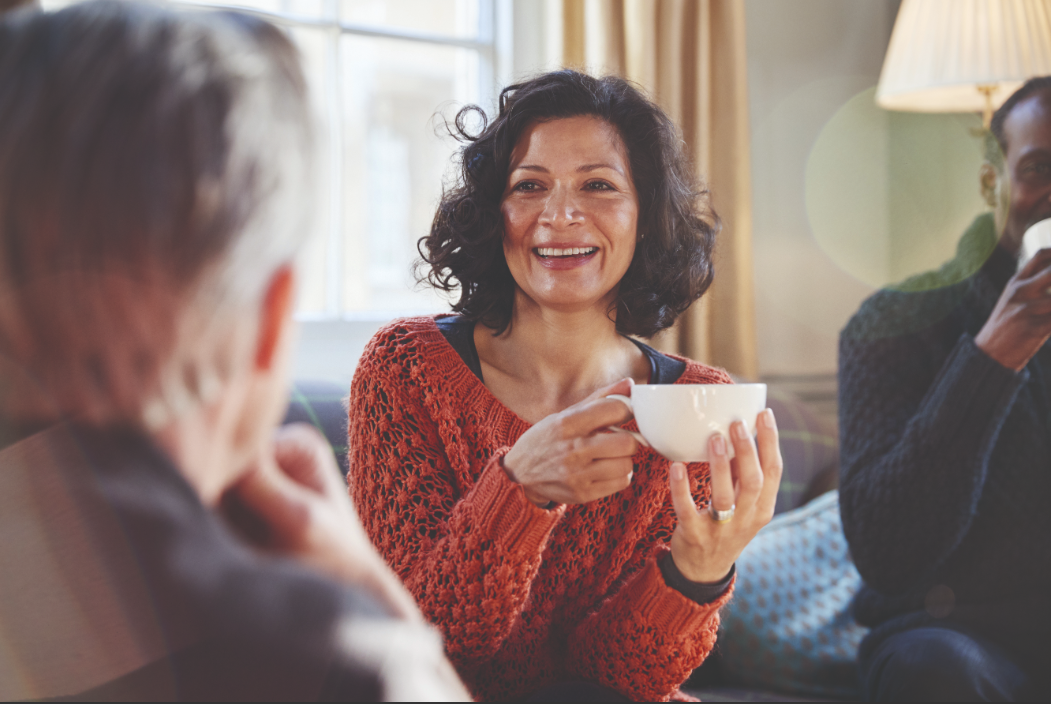 Upgrade your cover or add an additional adult
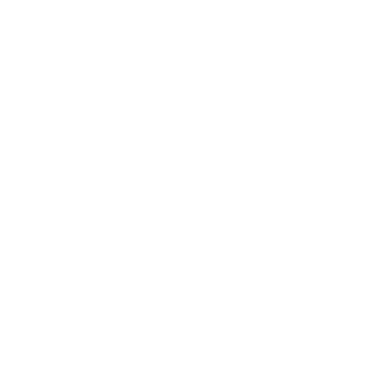 Your Health Cash Plan renews on 01/10/22 
Did you know you can upgrade your cover or add an additional adult to your policy? Apply by 31/10/22 and you’ll receive:
Pre-existing conditions covered (except Personal Accident cover, Dental Accident and Private Health Insurance)
No waiting period before claiming (except Maternity/ Paternity/Adoption, which has a 10 month waiting period)
If you miss the deadline you’ll have to wait until the next company renewal date, so don’t delay!
To apply, simply log in to My Westfield, download and fill out an application form and return it to membership@westfieldhealth.com.
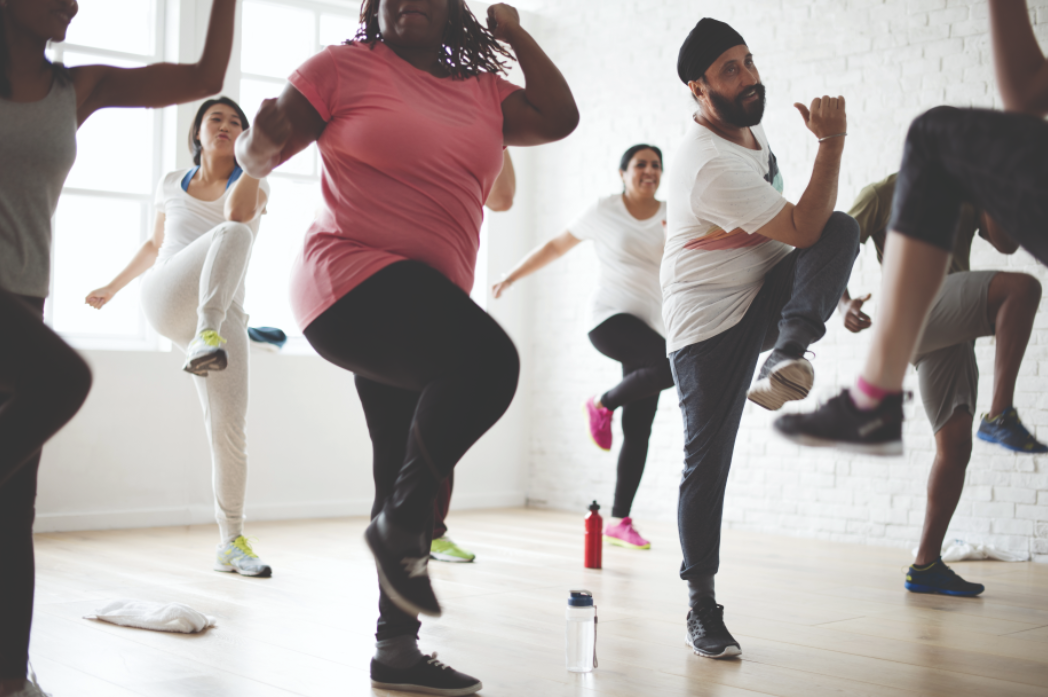 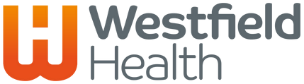 Westfield Contributory Health Scheme Ltd (company number 303523), Westfield Health & Wellbeing Ltd (company number 9871093) and Westfield Employment Services Ltd (company number 9870326) are collectively referred to as Westfield Health and are registered in England & Wales. Additionally Westfield Contributory Health Scheme Ltd is authorised by the Prudential Regulation Authority and regulated by the Financial Conduct Authority and the Prudential Regulation Authority. Our financial services registration number is 202609. Westfield Health is a registered trademark.